SECURITY AND CRIME SCIENCE
Three quarters of new criminological knowledge is hidden from policy makersDr Matt Ashby
Image: Martin Adams
“committed to free and open access to knowledge … and to sharing sources of those findings whenever possible”
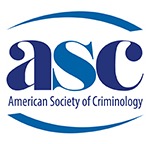 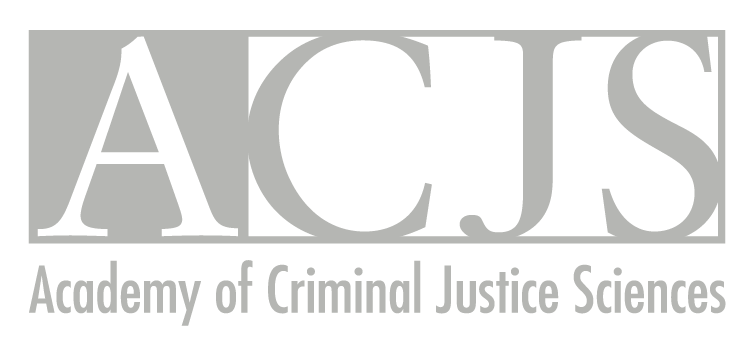 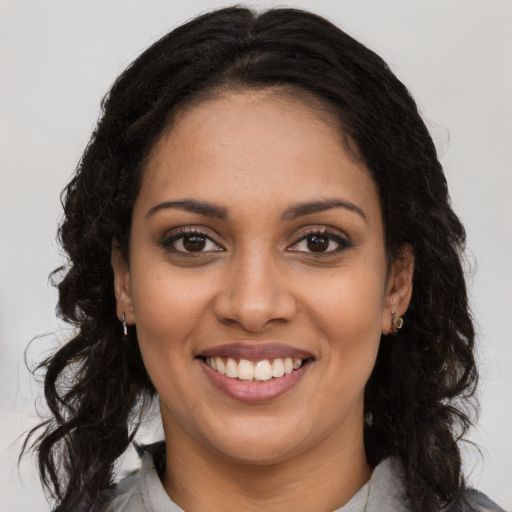 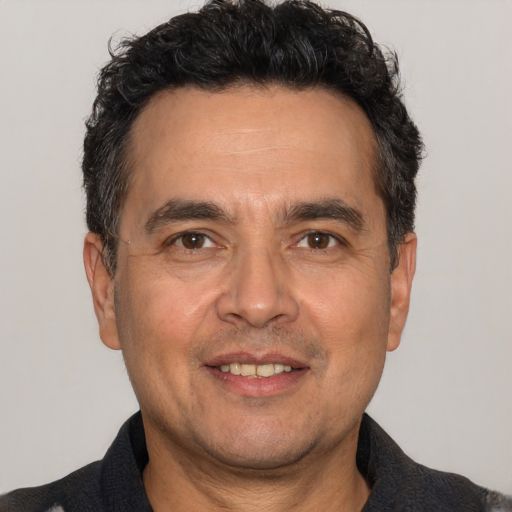 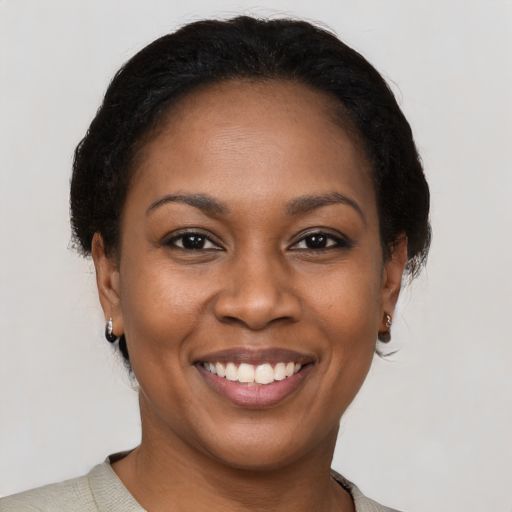 Priya
Juan Carlos
Lindsay
Images: Generated Photos
😲
Open access publishing
“when anyone can read, download, copy, distribute, print, search for and search within the information, or use it in education or in any other way within the legal agreements”
Source: openaccess.nl
97 criminology journals
12,541 articles, 2017–19
Unpaywall.org
You almost certainly have the right to release a version of your papers online for anyone to read, completely free

How? bit.ly/stop-hiding-research
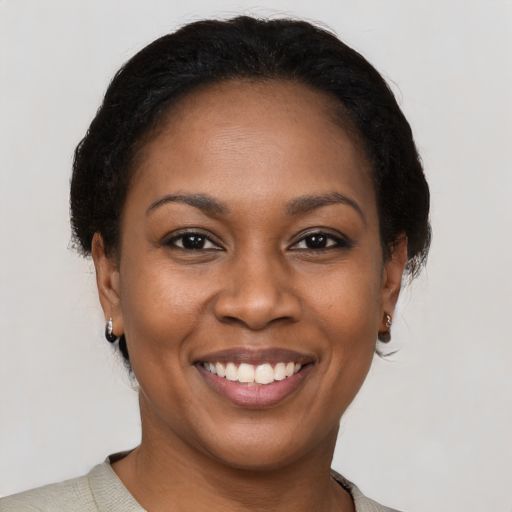 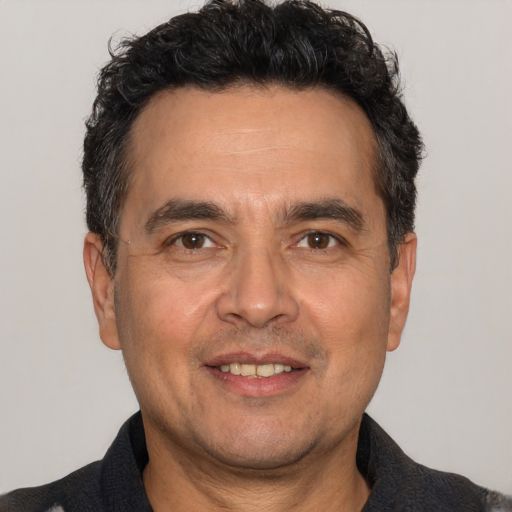 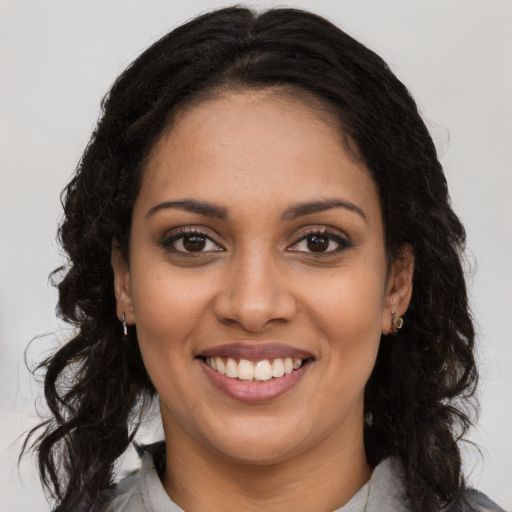 Images: Generated Photos
These slides:	
lesscrime.info/talks/crimcon-2020

Full paper, data and code:
lesscrime.info/publication/criminology-oa

Questions?		matthew.ashby@ucl.ac.uk
				@lesscrime